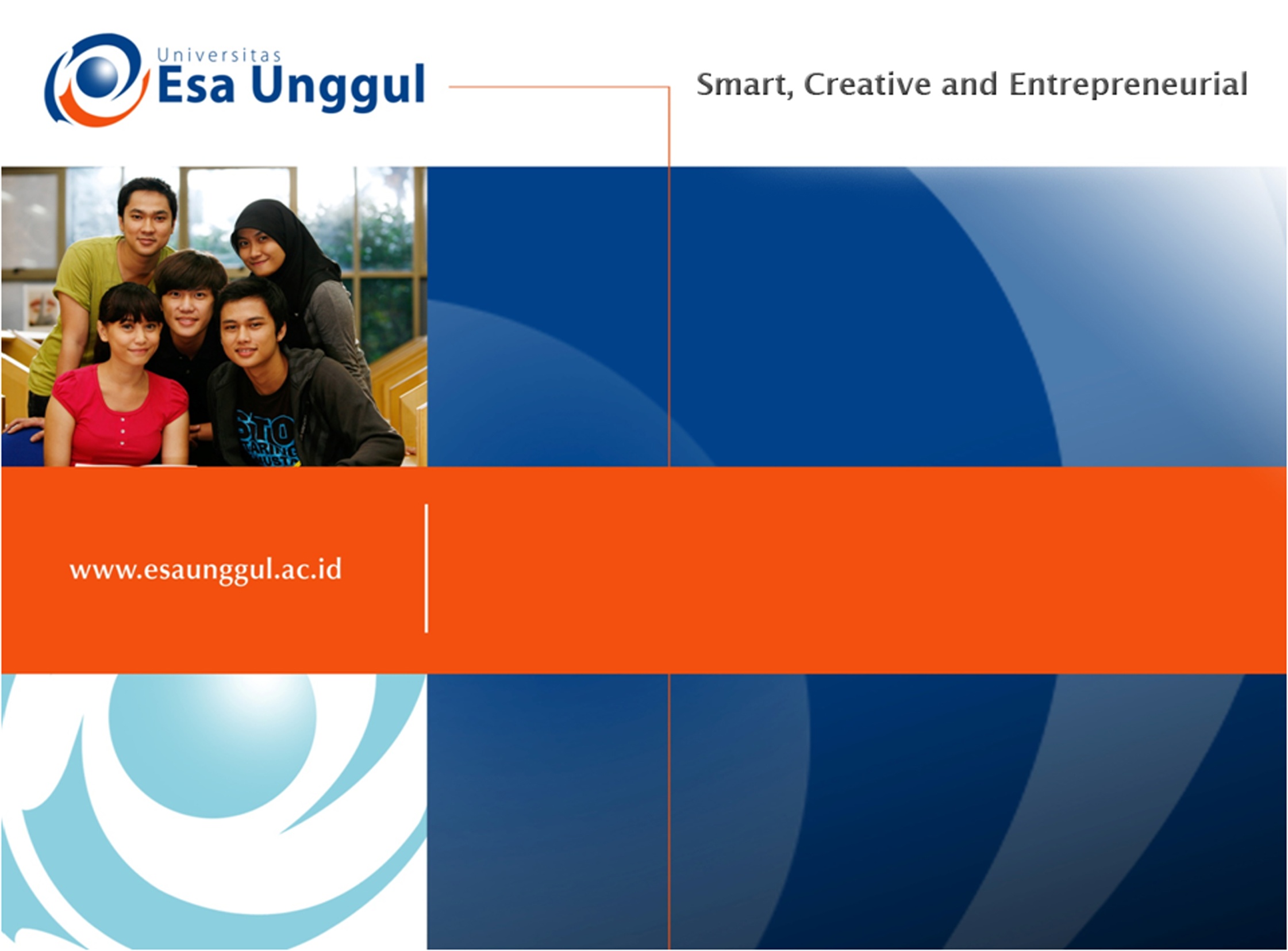 SESSION 11: 
DRAFTING A LITERATURE REVIEW
SRI LESTARI, MA
ENGLISH EDUCATION DEPARTMENT
INTENDED LEARNING OUTCOMES
01. To structure a literature review
02.
To draft a literature review section
HOW TO STRUCTURE LR PARAGRAPHS
The first sentence of the first paragraph introduces the main topic
The rest of the paragraph briefly reviews a major study on the topic. 
The implications of this study are summarized at the end of the paragraph.
The first sentence of the second paragraph then moves on to the next major study
The first sentence of the third paragraph summarizes the findings of the first two paragraphs in order to introduce some more recent findings
LR PARAGRAPH
Each paragraph consists of
1. introduction to topic
2. support from the literature
3. mini summary
4. introduction to next topic. 
and so on.
TENSES
The present simple  (S1) or present perfect  (S2) are generally used to introduce the literature review.
S1. In the literature there are several examples of new strategies to perform these tests, which all entail setting new parameters [Peters 1997, Grace 2004, Gatto 2005].
S2. Many different approaches have been proposed to solve this issue.







Sources: Natilene
TENSES
You must use the past simple when:
The year of publication is stated within the main sentence (i.e. not just in brackets)
You mention specific pieces of research (e.g. you talk about initial approaches and methods that have subsequently probably been abandoned)
You state the exact date when something was written, proved etc.







Sources: Natilene
INDIVIDUAL EXERCISE
Choose a research topic (you may use the previous title you have)
Survey the literature sources which are relevant to your topic
Write the result of your survey into three paragraphs of a Literature Review section. (follow the structure above)
Cite, quote and reference correctly.
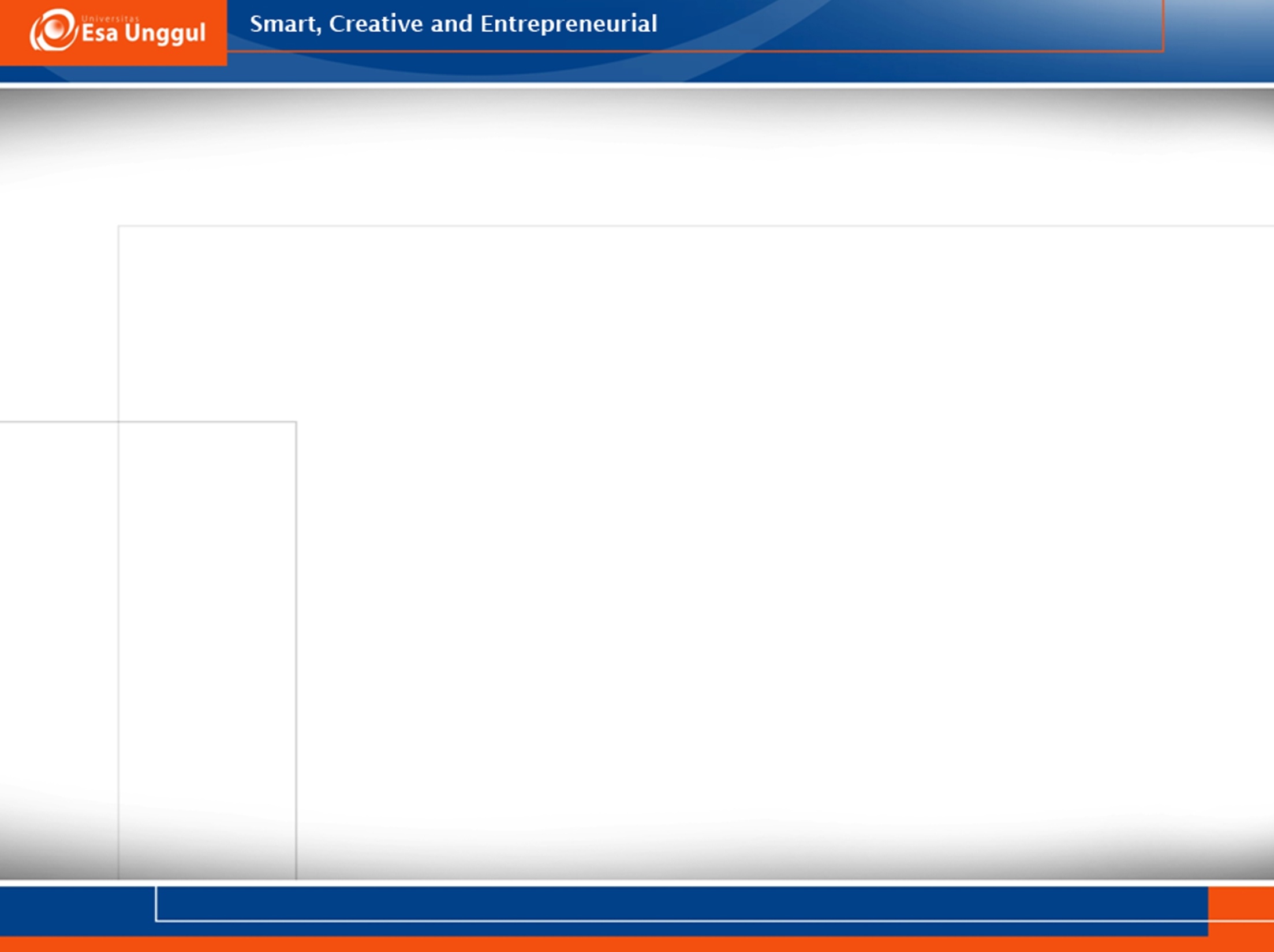 REFERENCES
Bowker, Natilene. (2007). Academic Writing: A Guide to Tertiary Level Writing. NZ: Student Learning Development Series of Massey University.

Wallwork, Adrian. (2013). English for Writing Research Papers. New York: Springer.